Presentación Final
Integrantes
Daniel A.  Benjamín G.  Francisco P.  Tomás S.
Proyectos I
Profesor Humberto Urrutia
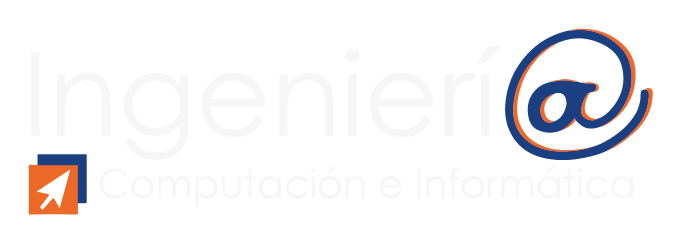 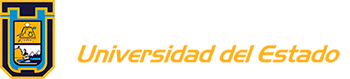 [Speaker Notes: Pnacho]
Objetivos del Proyecto
Trayectoria y Progreso
Costo Final
El Robot
Programa
Manual de Usuario
Conclusiones
Tabla de Contenidos
[Speaker Notes: Pancho]
Objetivo General
Aplicar los conocimientos informáticos e ingenieriles necesarios para construir un robot que pueda controlarse de manera remota, sea capaz de moverse y pueda también lanzar un proyectil.
[Speaker Notes: PANCHO]
Objetivos Específicos
Comunicarse remotamente con un robot a través de instrucciones dadas por código
Implementar librería ev3.lang de Python
Aplicar conocimientos adquiridos en la asignatura de Mecánica Clásica para que el robot lance un proyectil
Ensamblar partes del robot de tal forma que sea resistente y cumpla su objetivo
[Speaker Notes: PANCHO]
Trayectoria y Progreso
Conceptualización del Proyecto
Entrega de los requerimientos y planeación de las tareas
Familiarización con los Recursos
Reconocimiento de los materiales con los que trabajamos
Organización del Grupo
Organización funcional del grupo, repartición de roles y actividades
Primer Prototipo del Robot
Primera versión del robot semi-funcional
[Speaker Notes: Toma´s]
Primer prototipo de Programas relevantes
Reconocimiento de librerías útiles e inútiles
Segunda versión íntegra funcional del Robot
Segunda versión con revisiones físicas y funcionales
Primera versión íntegra funcional del Robot
Primera versión del robot y programas asociados
Estado final del Proyecto
Versión final de los elementos mecánicos y de software del proyecto
[Speaker Notes: tomas]
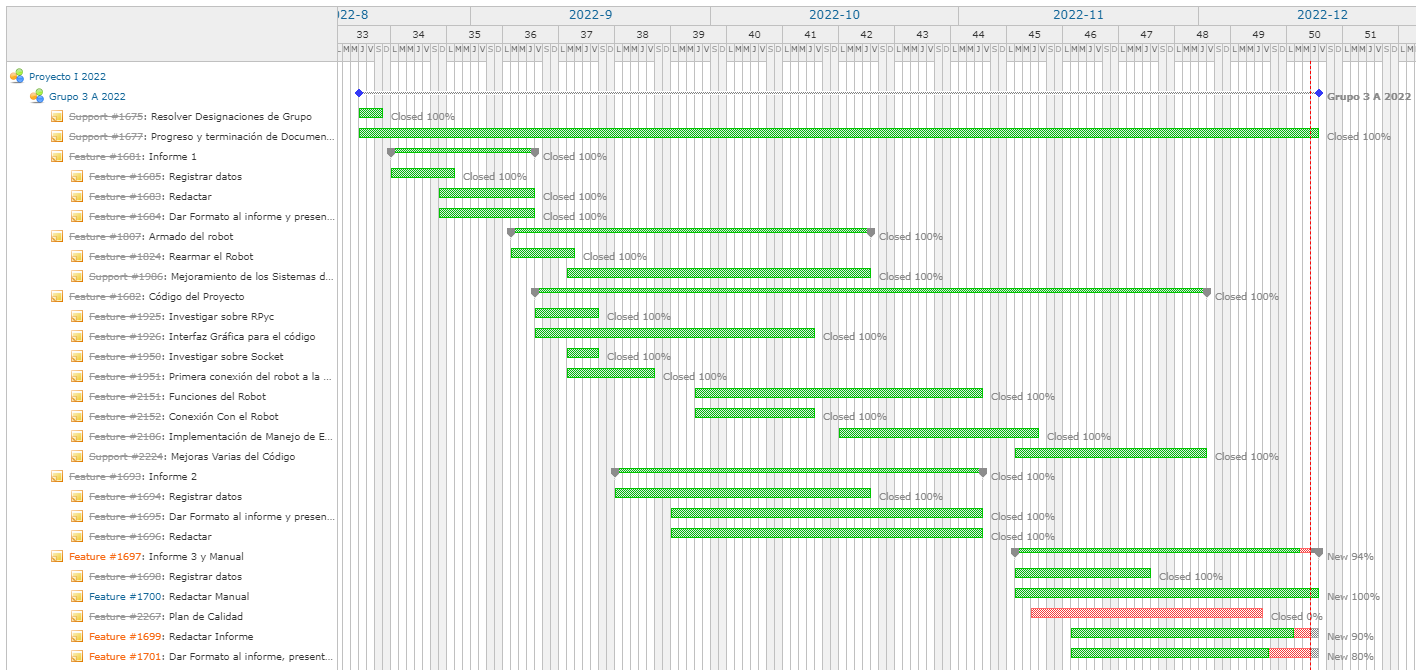 Carta Gantt
[Speaker Notes: tomas]
$12.732.000
Costo final del proyecto
[Speaker Notes: tomas]
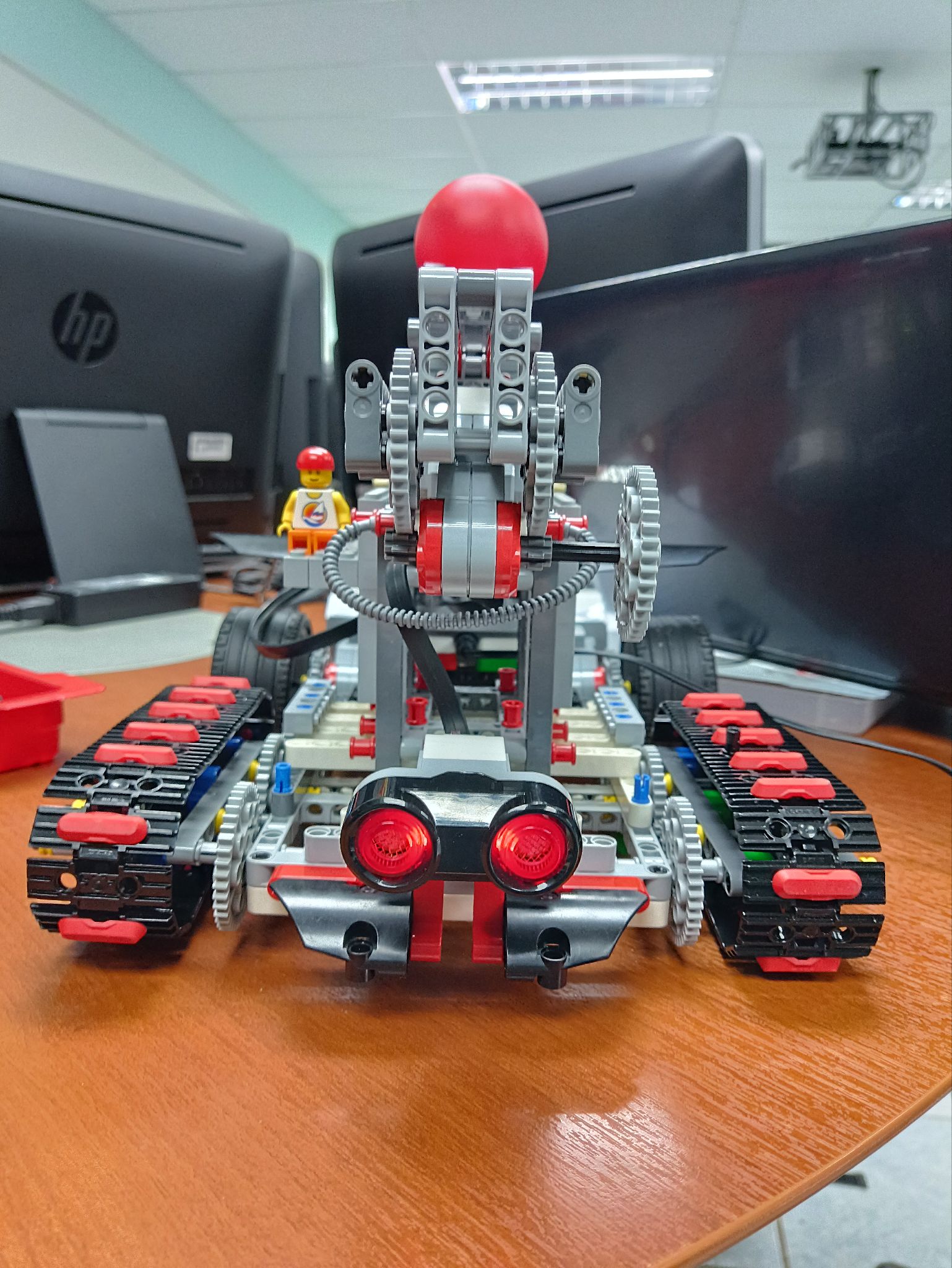 El Robot
El robot en su estado final puede moverse en todas las direcciones, lanzar un proyectil y medir distancias.
Utiliza un sistema de orugas y ruedas para una mayor tracción y potencia. También usa un sistema de catapulta para lograr lanzar el proyectil con una gran potencia.
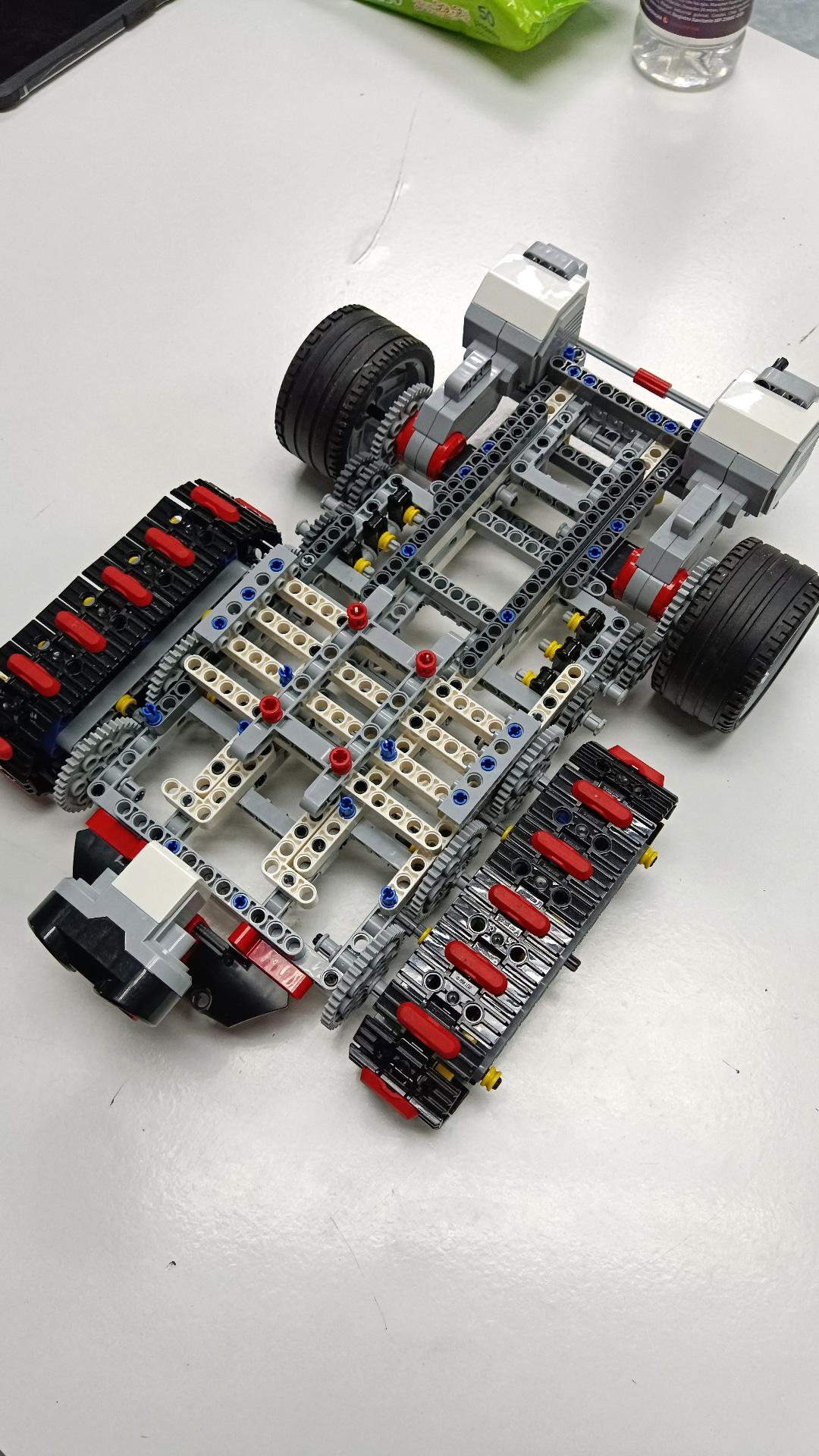 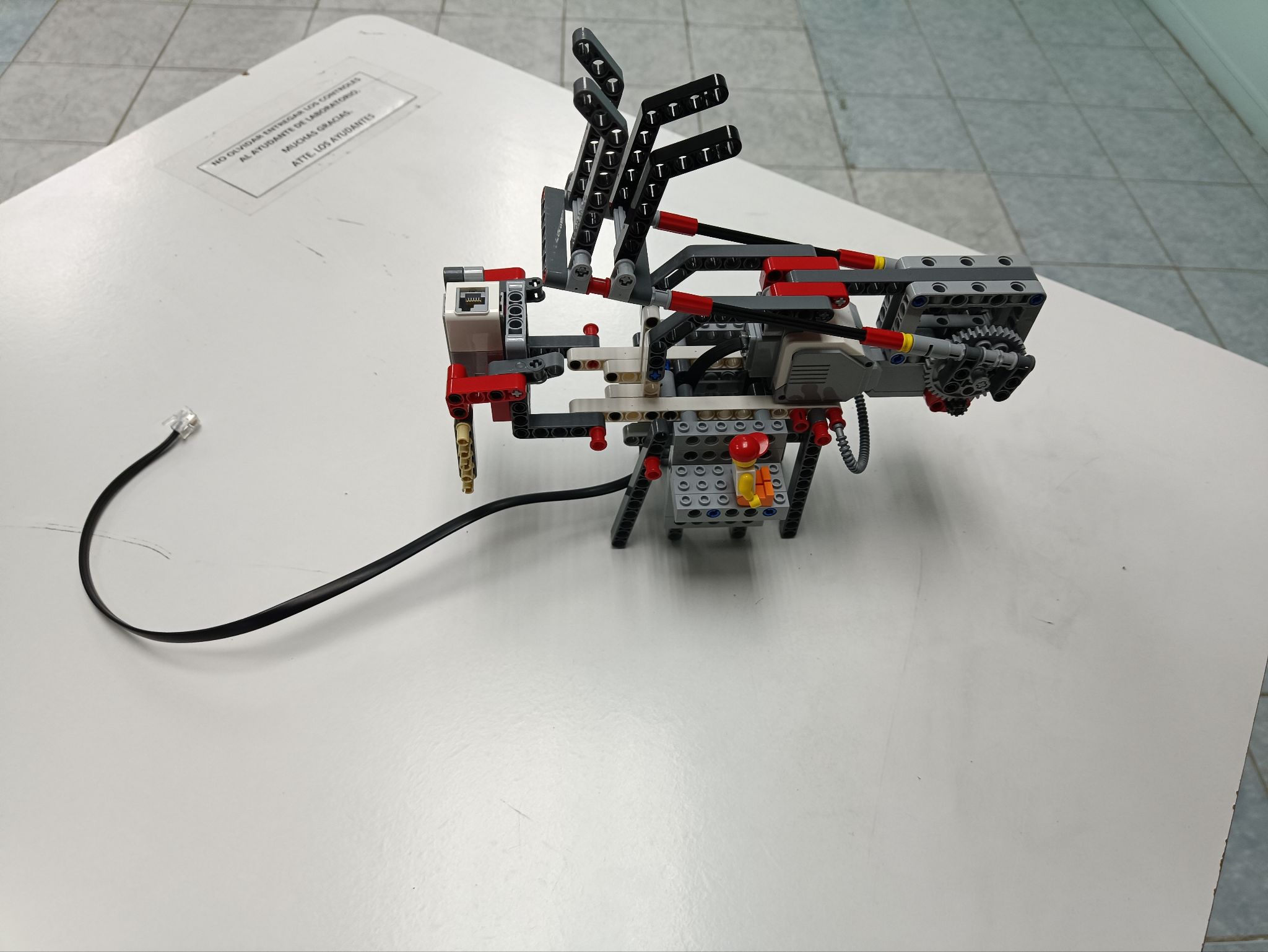 [Speaker Notes: banja]
Muestra del Robot

Principales funcionalidades del robot
[Speaker Notes: bnja]
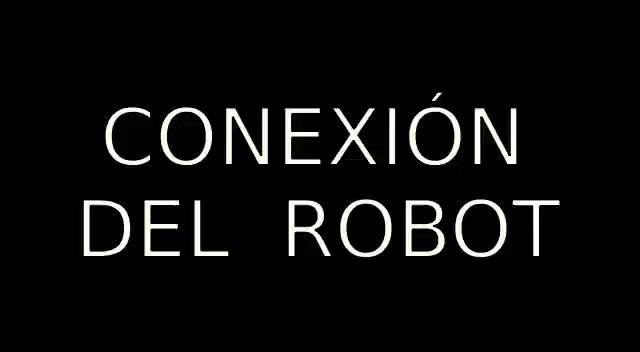 Componente de Movimiento

Sistema de Orugas y Ruedas
Engranaje reforzado
Componente de Disparo
Sistema de disparo  y recarga
Catapulta (mov. parabólico)
Chasis del Robot
Sistema de sensores
Conexión Brick-Base y Catapulta-Base
Componentes Finales
[Speaker Notes: BENJA LISTO
garcias]
Los programas
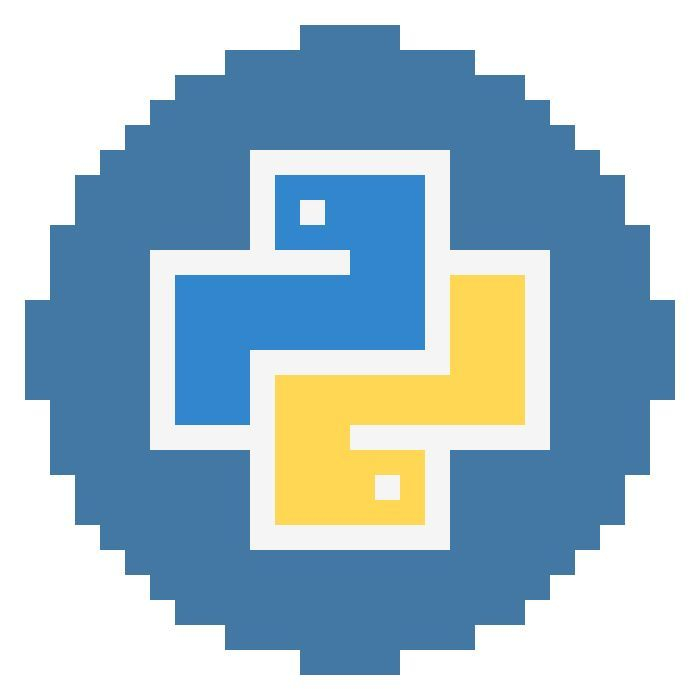 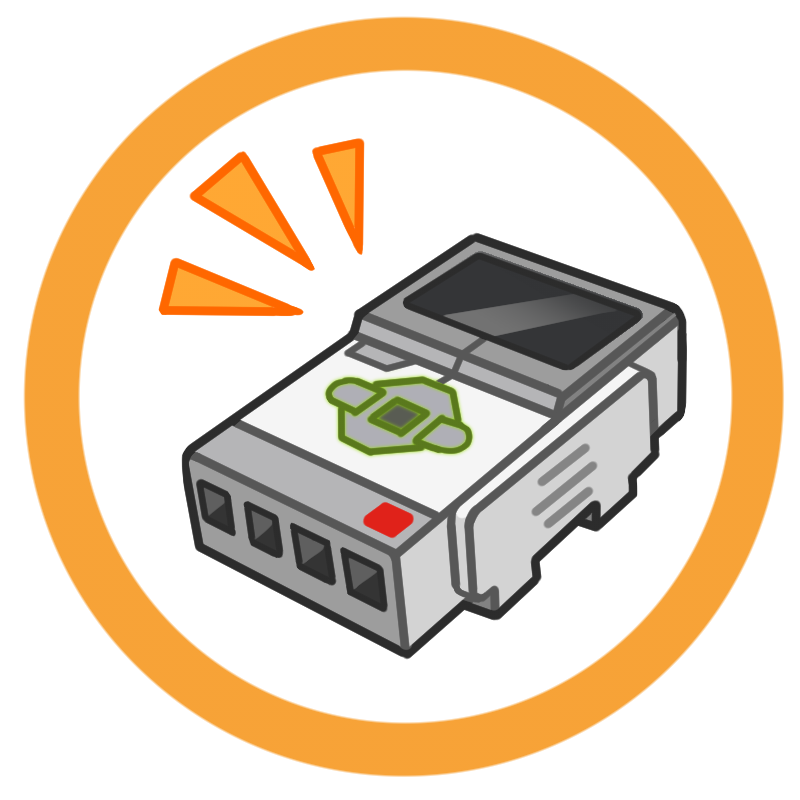 main.py
El proyecto funciona con tres programas escritos en Python, dos presentes dentro del robot y uno controlado por el usuario
Para concretar la conexión se requiere estar conectado a la misma conexión Wifi y saber la dirección IPv4 del robot a conectar.
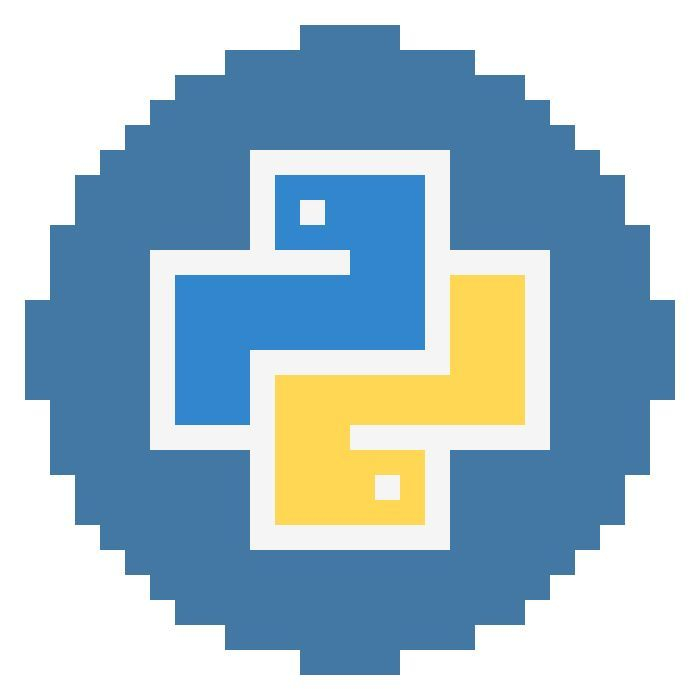 Funciones.py
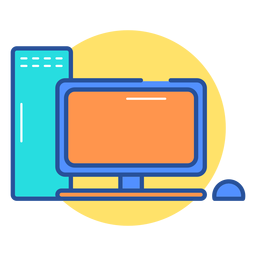 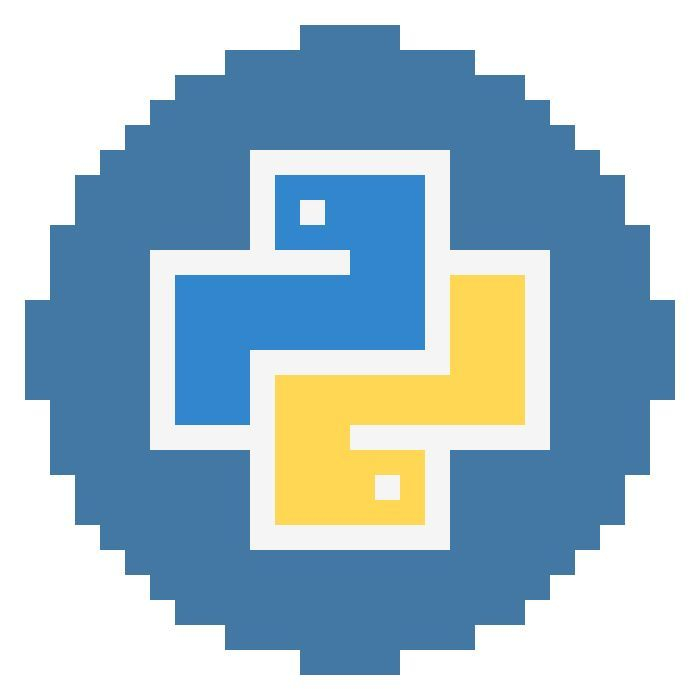 interfaz.py
[Speaker Notes: DANI]
La Interfaz Gráfica
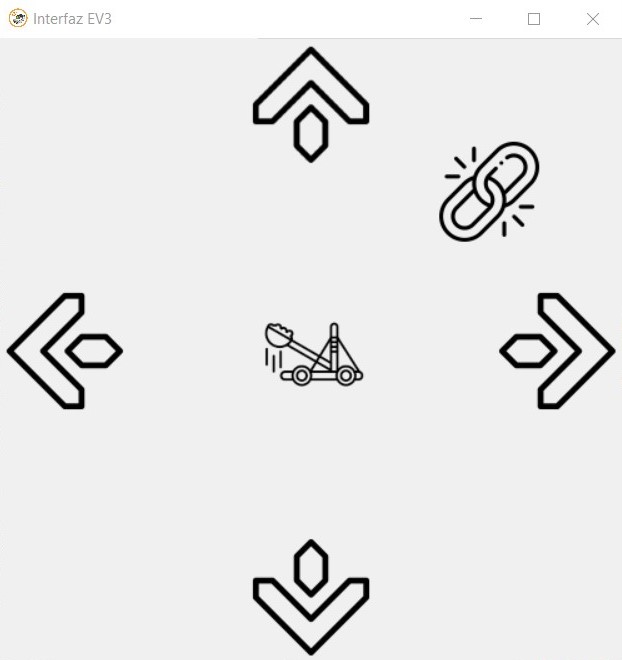 Nos enfocamos en hacer el uso de la interfaz gráfica lo más sencilla posible.
La interfaz únicamente cuenta con los botones asociados a los comandos que el usuario quiera ejecutar
[Speaker Notes: DANIEL]
Manual de usuario
[Speaker Notes: PANCHO]
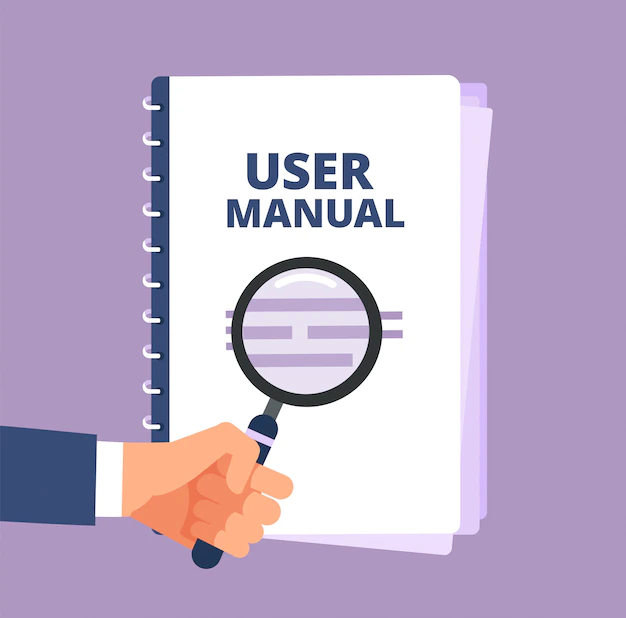 El Manual de usuario
El enfoque dado al manual se centra en dar los detalles más importantes para que hasta la persona menos familiarizada pueda usar nuestro producto.
Dentro del manual se detallan cosas como:
Cómo realizar la conexión
Cómo usar la interfaz
Cómo usar el robot
Entre otros.
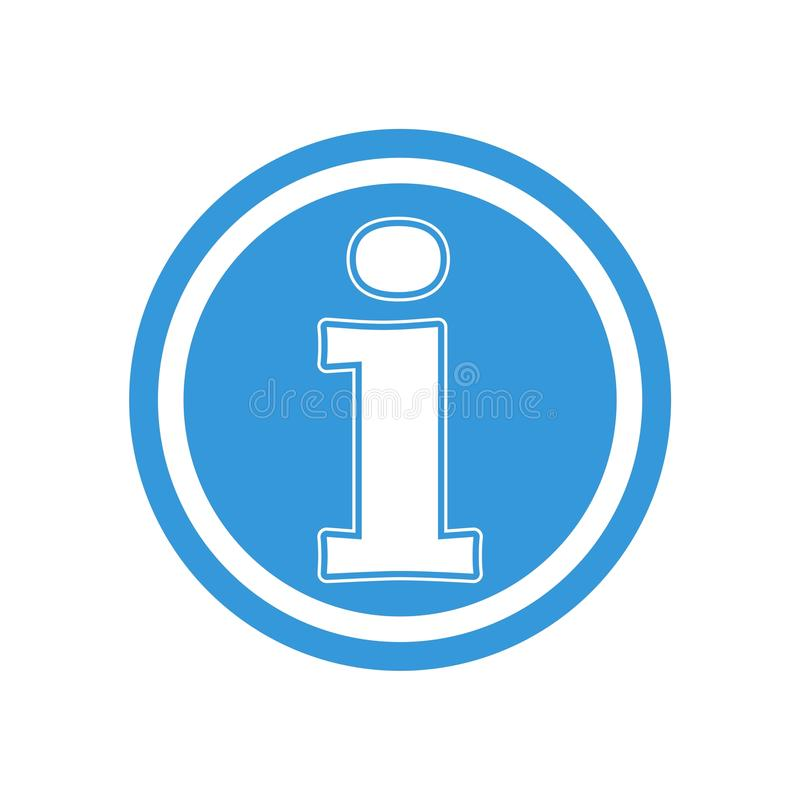 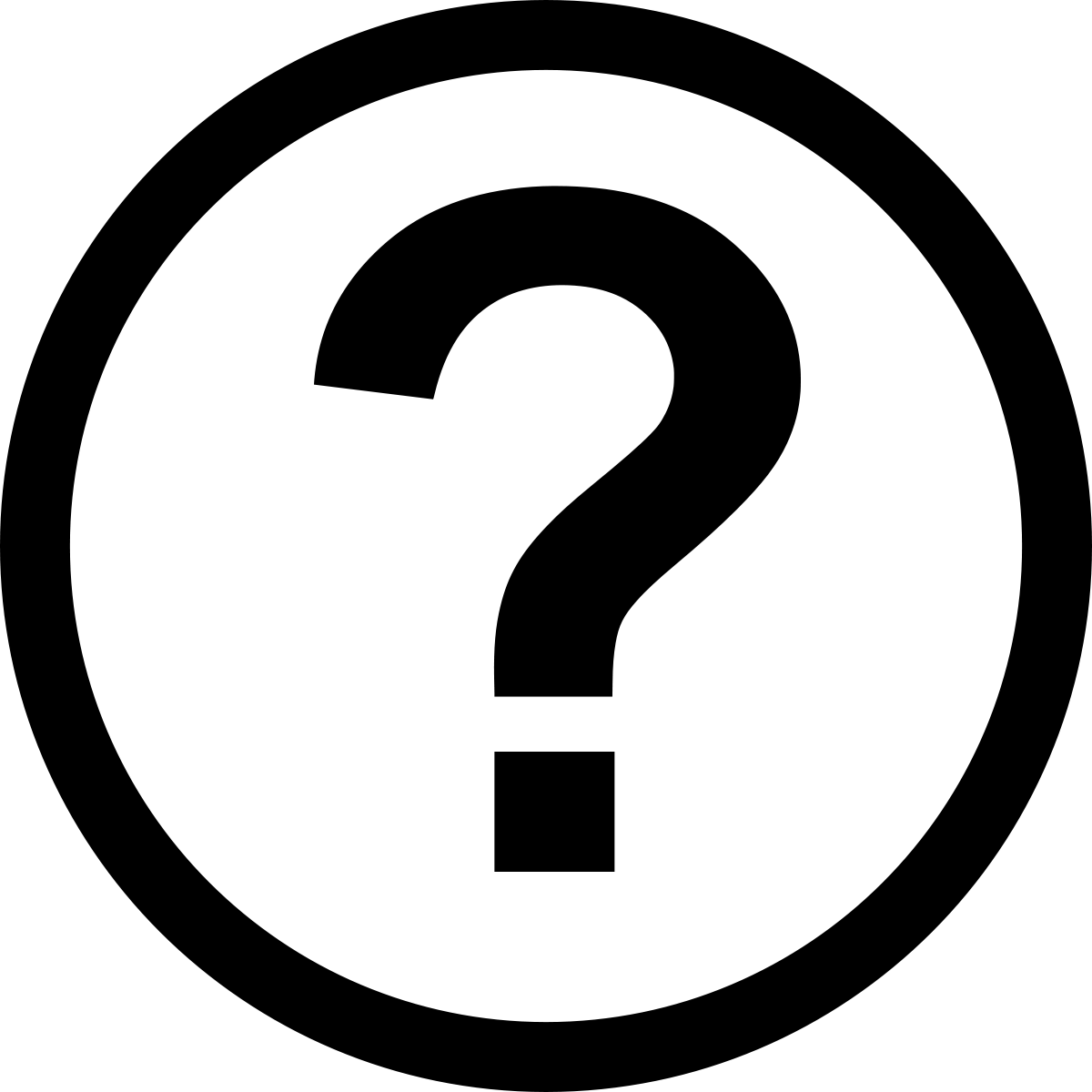 [Speaker Notes: Q EPSAO]
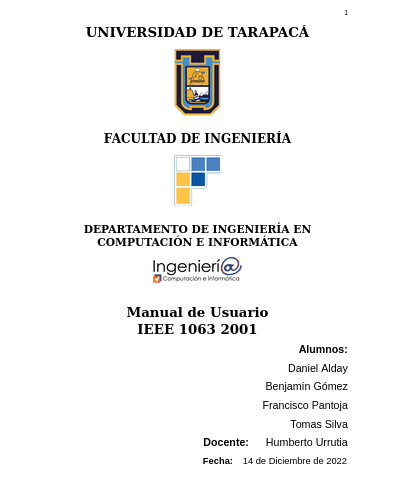 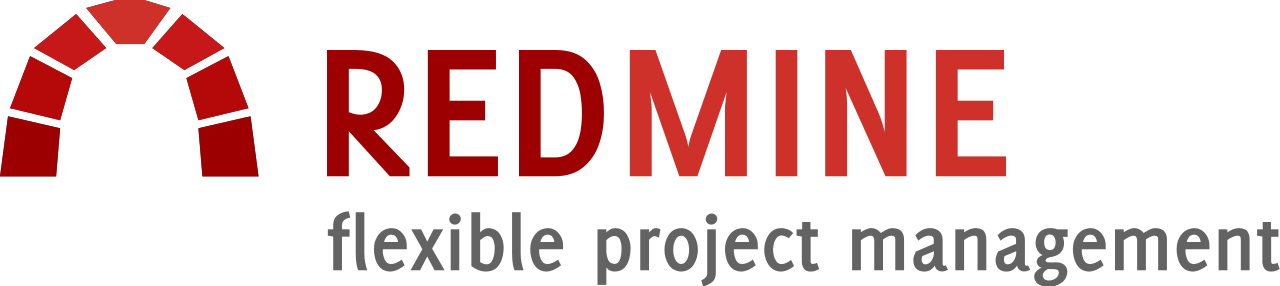 Manual de usuario disponible en pomerape.redmine.cl
[Speaker Notes: FranciscO]
Conclusión del Proyecto
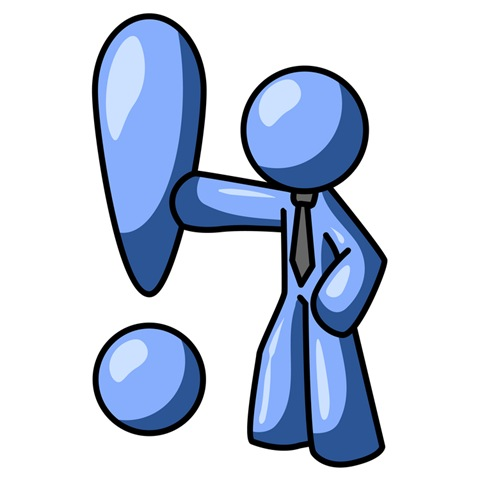 El robot cumple con los objetivos iniciales y de planificación
Se cumplieron con los plazos establecidos por el profesor
El resultado final está listo para ser distribuido en el hipotético caso de fuera comerciable
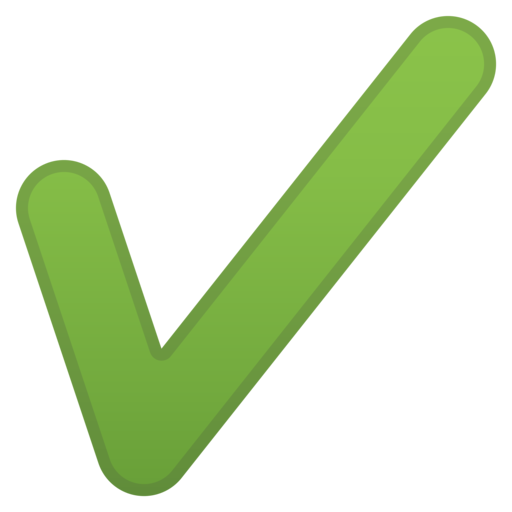 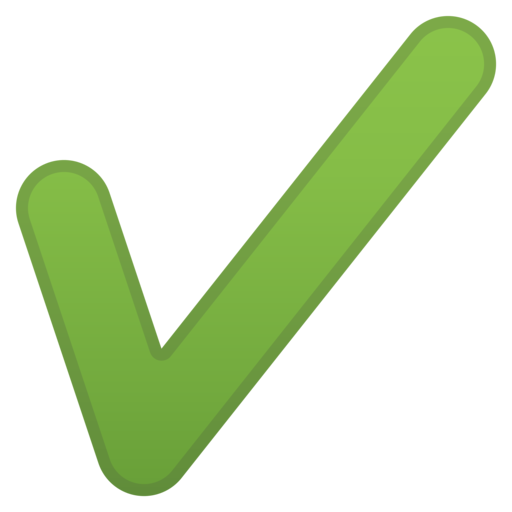 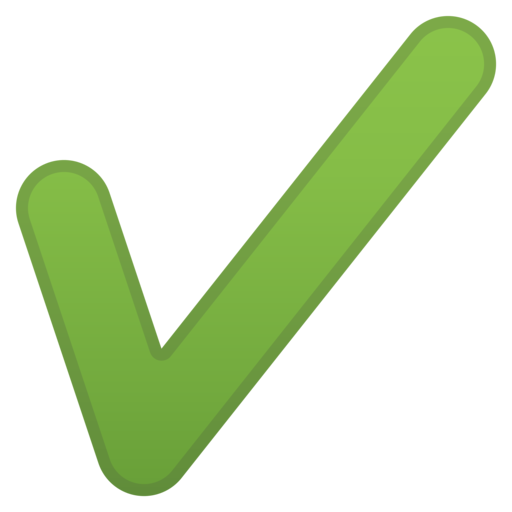 [Speaker Notes: PANCHO]
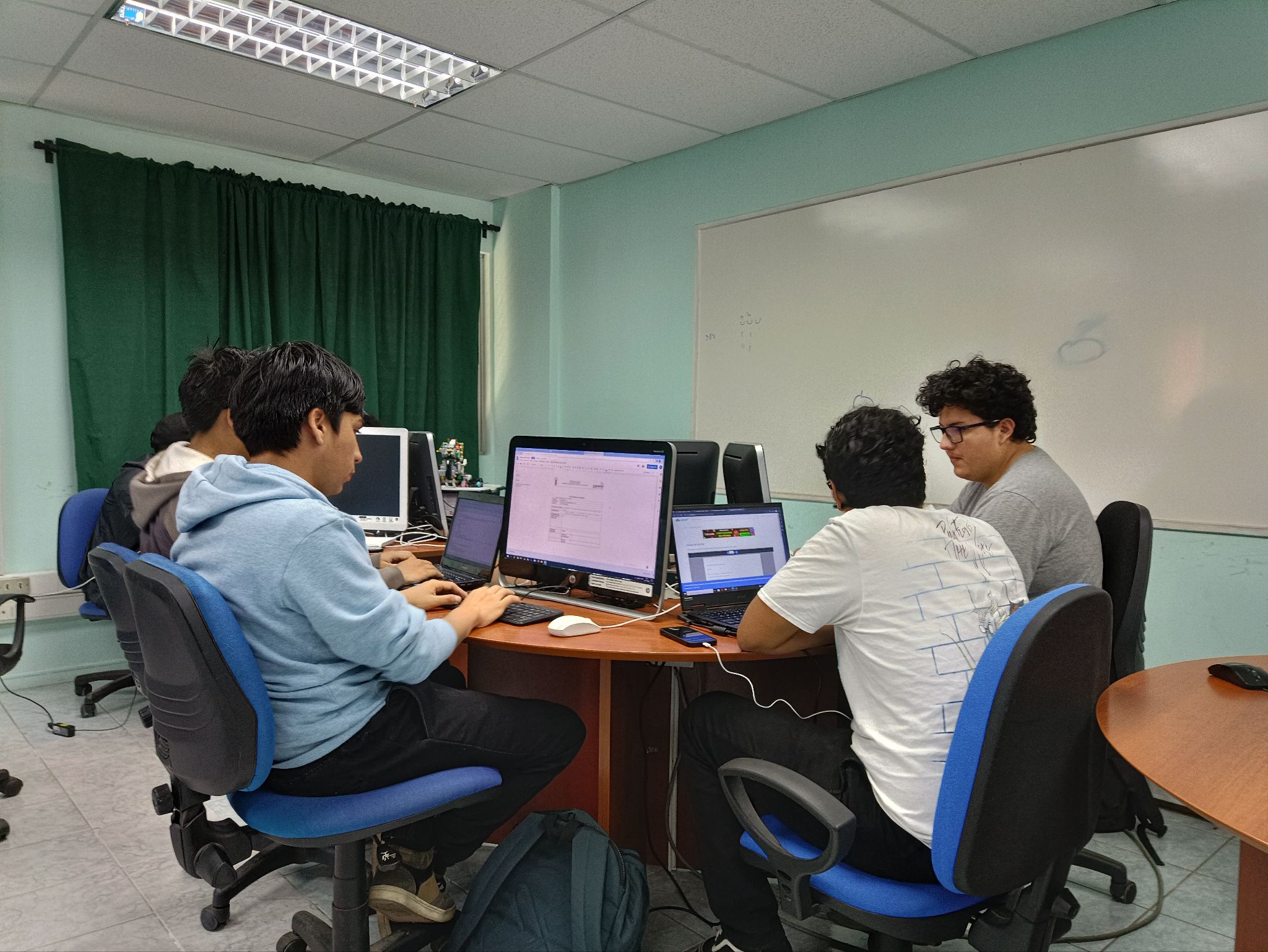 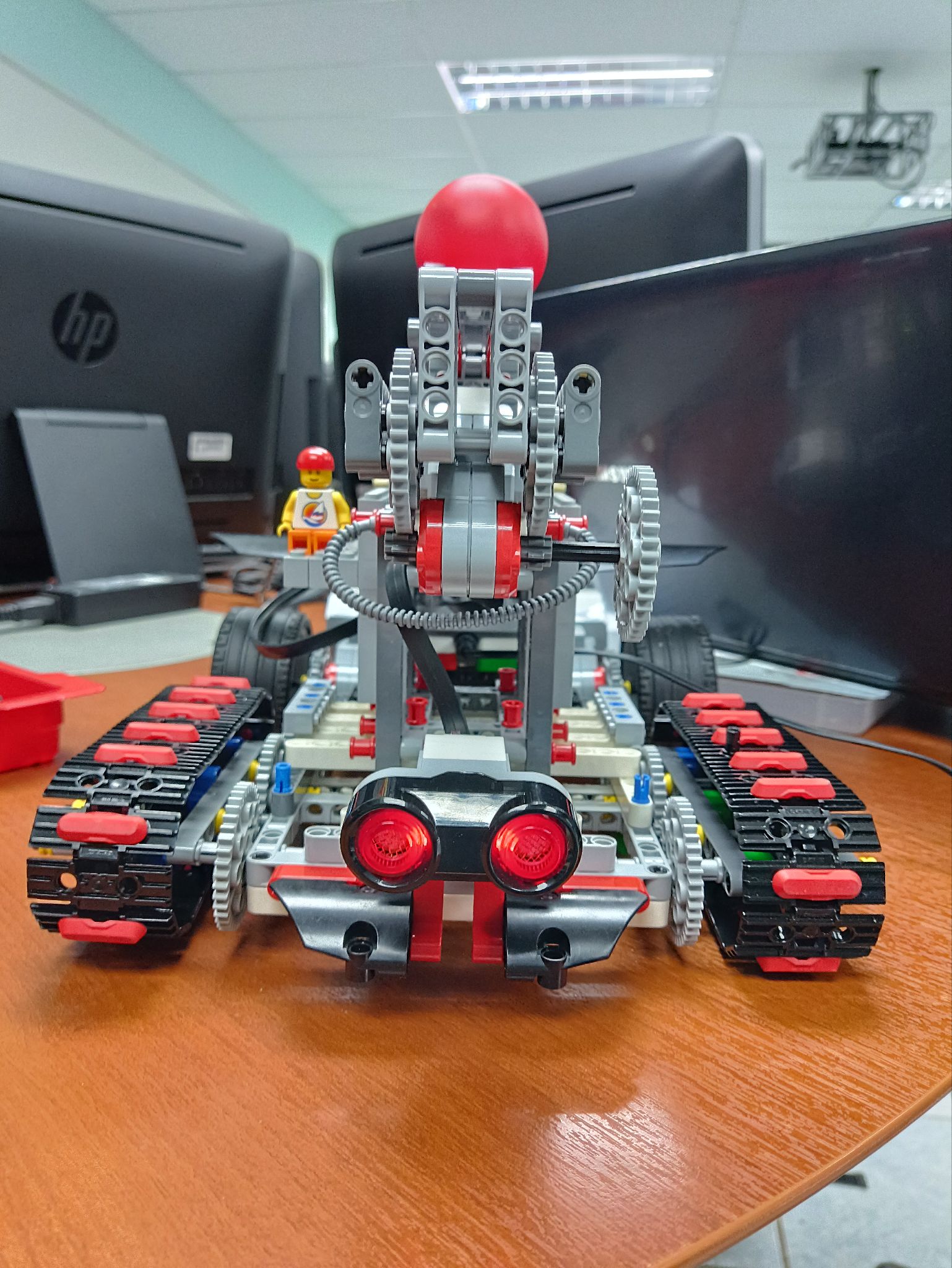 Grupo 3 trabajando en fase final del proyecto
Conclusión Personal
[Speaker Notes: PANCHO oe tomas]